فن صناعة الخبر
أماني المسقطي			هاني الفردان
العوامل المؤثرة على فنون التحرير:
إذا كانت عملية إنتاج الصحيفة تبدأ من تحرير المواد من أخبار وتحقيقات وحوارات ومقالات، وتقارير وغيرها وتنتهي بعملية النشر، فإن هناك العديد من العوامل التي تؤثر بالسلب أو بالإيجاب على كفاءة عملية التحرير ومن هذه العوامل الآتي:

 سياسة الموقع وتوجهها الفكري والأيديولوجي.
 طبيعة النظام السياسي والاجتماعي السائد في المجتمع.
 الأوضاع السياسية والاقتصادية والاجتماعية في المجتمع.  
 المحررين القائمين على الموقع.  
 المصادر وطبيعة الحصول على القصة الخبرية.
مفهوم سقراط للخبر
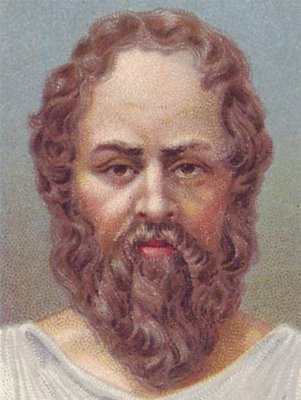 امتحان الفلتر الثلاثي
ما هو الخبـــر الصحفي ؟
"نورث كليف " 1865
هو صاحب أول تعريف للخبر عندما قال أن الخبر هو الإثارة والخروج عن المألوف.

فالخبر ليس أن يعض الكلب رجلاً أثناء سيره بالشارع ولكن أن يعض الرجل الكلب هو الخبر
ما هو الخبـــر الصحفي ؟
أجمعت العديد من التعريفات على أن الخبر الصحفي هو: 
 كل جديد لم يسمع عنه الناس.
 كل ما يهم الناس في حياتهم.
 إيراد لحادث وقع تواً ويبعث على اهتمام القراء به.
 إيراد لحادث ترى الصحيفة أنه يعود عليها بالربح.
 كل معلومة جديدة يحتاج إليها غالبية القراء.
 كل طريف وجديد ومثير للاهتمامات.
 الرواية الأمينة وغير المنحازة للأحداث ذات الأهمية والنفع بالنسبة للجمهور. 
 كل ما يقع من أحداث في أي مكان في العالم.
الخبر والنظريات الإعلامية:
المفهوم الحديث للخبر
عناصر الخبر
تمرين رقم (1)
من؟ 	الانفجار
 متى؟	الخميس	
 أين؟	منجم فحم بإقليم 
		بالوشستان الباكستاني 
 ماذا؟	مقتل 14 عاملا وإصابة
		 11 آخرين 
 كيف؟	إنفجار القوي تسبب في 		انهيار جزء 	من المنجم 			ومحاصرة العمال
تسبب انفجار لغاز الميثان في منجم للفحم على مسافة عميقة تحت الأرض بإقليم بالوشستان الباكستاني الغني بالمعادن في مقتل 14 عاملا وإصابة 11 آخرين.
وذكرت تقارير إعلامية ان الانفجار وقع الخميس عندما كان 25 شخصا يؤدون عملهم في منجم سورانجي للفحم، على مسافة حوالي 25 كيلومترا من مدينة كويتا عاصمة الإقليم.
وقالت صحيفة دايلي تايمز الباكستانية اليومية إن الانفجار القوي تسبب في انهيار جزء من المنجم ومحاصرة العمال على مسافة مئات الأمتار تحت الأرض.
تمرين رقم (2)
من؟ 	رجل أعمال يوناني يبلغ من العمل 		62 عاما
 متى؟	صباح الجمعة	
 أين؟	فولا بضاحية جنوب أثينا
 ماذا؟	أصيب بجراح بالغة
 كيف؟	انفجار سيارته التي تم 	تفخيخها 			حين دخوله إياها  
 لماذا؟	الشرطة ترجح أن يكون التفجير 			على خلفية خلاف شخصي أو 			مالي
أصيب رجل أعمال يوناني بجروح بالغة صباح الجمعة، في انفجار سيارته التي تم تفخيخها في فولا بضاحية جنوب أثينا.
ووقع الانفجار حين دخل الرجل البالغ من العمر 62 عاما إلى السيارة. ورجحت الشرطة أن يكون التفجير على خلفية خلاف شخصي أو مالي.
سمات وخصائص الخبر
أقسام الخبر
أقسام الخبر
المقدمة
مميزات المقدمة:

 جذابة
 تثير اهتمام القراء إلى الخبر
 مليئة بالمعلومات
 تجيب عن أسئلة الكشف عن المجهول (من، ماذا، متى، أين، لماذا، كيف)
 مختصرة وموجزة ومليئة بالحركة والصراع.
أقسام الخبر
المقدمة
أنواع المقدمات
المقدمة الوصفية
المقدمة الحوار
المقدمة المجاز
المقدمة الحكمة
المقدمة المباغتة
المقدمة الظرفية
المقدمة الملخصة
المقدمة التناقض
المقدمة الغرابة والطرافة
المقدمة المقتبسة
أقسام الخبر
المتن
مميزات المتن:
 
 البعد عن استخدام الألفاظ الغريبة
 ذكر المصدر
 استخدام الفعل المضارع
 الدقة دون تكرار لألفاظ أكثر من مرة في الفقرة
 الميل إلى عدم التطويل في الجمل
 عدم الإفراط في الوصف، الجميل/ الكبير/ الواسع
أقسام الخبر
المتن
مميزات المتن:

 تجنب استخدام المبنى للمجهول حيث يقوم بتعقيد المعنى بدلاً من سهولته.فبدلاً من "شوهد قطار وهو يحترق بالركاب" تقول "شاهدت الجماهير القطار وهو يحترق بالركاب.
 الرقم من (1-10) يكتب بالنسخ (اثنان، ثلاثة – وهكذا) أما بعد ذلك فيمكن أن تكتب الأرقام حسابياً (11، 12، 15، 18، 22).
أقسام الخبر
العنوان
مميزات العنوان:

 انتقاء ألفاظه المعبرة في قوة وعمق الخبر.
 المطابقة التامة بين العنوان والمضمون.
 نقل الأحداث بموضوعية دون تهويل أو تزييف.
 لإيجاز في اختيار الكلمات المناسبة للعنوان.
 يجيب هذا العنوان على أحد عناصر الخبر الستة.
القوالب الخبرية
الهرم المقلوب
القوالب الخبرية
الهرم المعتدل
القوالب الخبرية
الهرم المتدرج
الفرق بين الخبر البسيط والمركب
الخبر البسيط في المعتاد حدث واحد، وقع في مكان واحد، ولا يحتاج في تغطيته إلا لمحرر واحد كذلك.
الخبر المركب فهو الخبر المبنى على سرد الوقائع، والتصريحات والمعلومات، ويدل على أكثر من واقعة وهو يتطلب عند تغطيته أكثر من مندوب، مثل أخبار الانتخابات البرلمانية أو النقابات العمالية والمهنية.